CPCSEA  Record keeping GUIDELINES FOR LABORATORY ANIMAL FACILITIES:
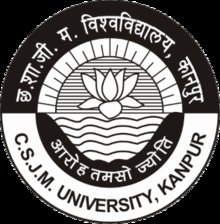 Name: Dr. Anju Singh
Assistant ProfesSor
School of Pharmaceutical Sciences 
C S J M University
Introduction:
The Committee for the Purpose of Control and Supervision of Experiments on Animals (CPCSEA).
CPCSEA is duty bound to take all such measures as may be necessary to ensure that animals are not subjected to unnecessary pain or suffering before, during or after performance of experiments on them. For this purpose, the Committee formulated the Breeding of and Experiments on Animals (Control & Supervision) Rules, 1998 (amended in 2001 & 2006) to regulate the experimentation on animals. 
The Committee for the Purpose of Control and Supervision of Experiments on Animals (CPCSEA) is a statutory body formed by the Act of the Indian Parliament under the Prevention of Cruelty to Animals Act 1960. Formed in 1964, it was revived in 1998, under the committed chairpersonship of Maneka Gandhi.
 There are 19 members in the present CPCSEA wherein Dr. O. P. Chaudhary, Joint Secretary (Animal Welfare) is the Chairman of CPCSEA and Dr. S. K. Dutta, Joint Commissioner (Animal Welfare) is the Member Secretary of CPCSEA.
The Committee for the Purpose of Control and Supervision of Experiments on Animals (CPCSEA) is a statutory Committee of Department of Animal Husbandry and Dairying (DAHD), Ministry of Fisheries, Animal Husbandry and Dairying (MoFAH&D) constituted under the Prevention of Cruelty to Animals (PCA) Act, 1960.
Good Laboratory Practices (GLP) for animal facilities is intended to assure quality maintenance and safety of animals used in laboratory studies while conducting biomedical and behavioral research and testing of products. 
The goal of these Guidelines is to promote the humane care of animals used in biomedical and behavioral research and testing with the basic objective of providing specifications that will enhance animal well being, quality in the pursuit of advancement of biological knowledge that is relevant to humans and animals.
Recording keeping:
It is essential that animal House should maintain following records:
Animal House plans, which includes typical floor plan, all fixtures etc.
Animal House staff record  .
Health record of staff and animals .
All SOPs relevant to experiments, care, breeding and management of animals 
Breeding, stock, purchase and sales records .
Minutes of institutional Animals Ethics Committee Meetings .
Records of experiments conducted with the number of animals used (copy of Form D) .
Mortality, Postmortem Record 
Clinical record of sick animals 
Training record of staff involved in animal activities 
 Water, feed and bedding materials analysis report .
 Health monitoring Records .
Rehabilitation Records
   Why maintain the records for all above parameters